Fig. 3 —The distribution map of 4 species of Vietnamese moles, Euroscaptor subanura (closed diamonds), E. ...
J Mammal, Volume 93, Issue 3, 28 June 2012, Pages 839–850, https://doi.org/10.1644/11-MAMM-A-296.1
The content of this slide may be subject to copyright: please see the slide notes for details.
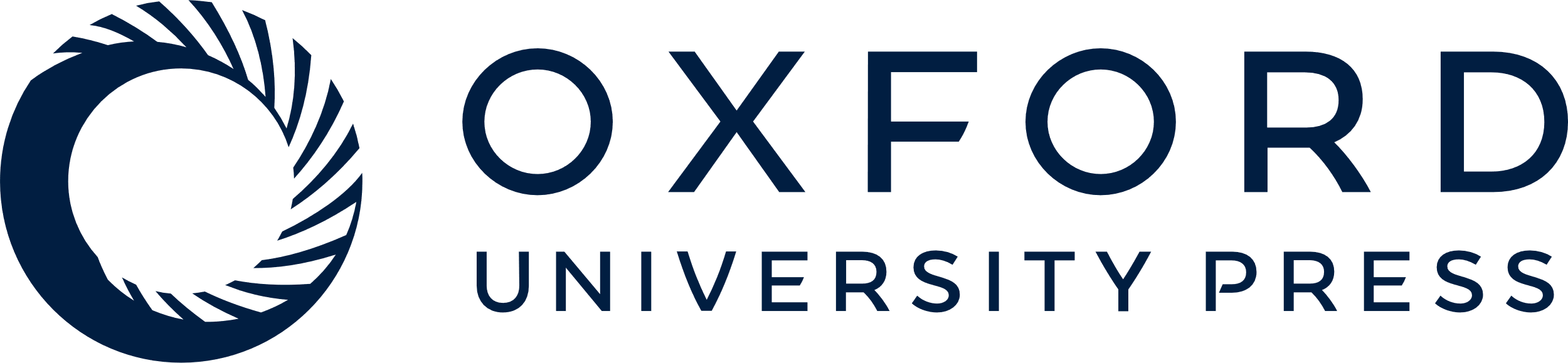 [Speaker Notes: Fig. 3 —The distribution map of 4 species of Vietnamese moles, Euroscaptor subanura (closed diamonds), E. longirostris (triangles), E. parvidens (squares), and Mogera latouchei (stars).


Unless provided in the caption above, the following copyright applies to the content of this slide: © 2012 American Society of Mammalogists]